ENCORE
Entrepreneurship Knowledge Centers to Foster Innovative Entrepreneurship Practices in Education and Research
Duration
15.01.2021 - 14.01.2024
Developing the entrepreneurial pathDeveloping creativity & innovativeness, support needed at each stage, creation of impact & measurement, decision-making skills & personal branding
Eduardo Sánchez García
Assistant professor at the University of Alicante
eduardo.sanchez@ua.es
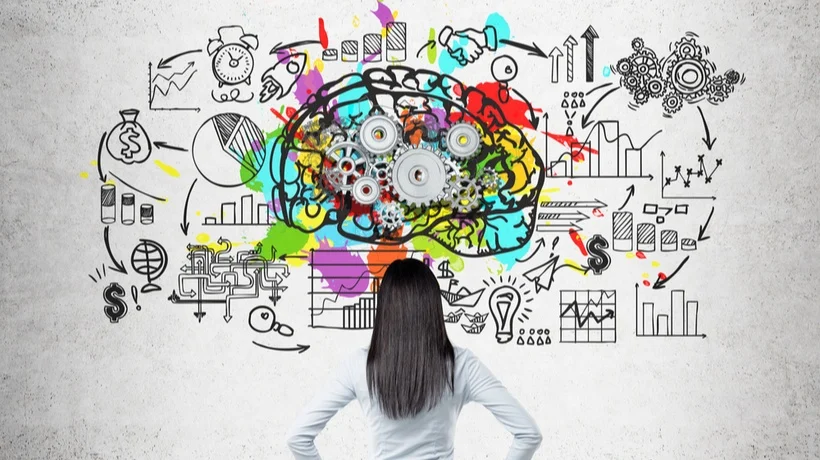 Creativity
Why is important?
Creativity
We can understand creativity as a form of divergent and associative thinking, which allows us to establish relationships between ideas, problems, knowledge, questions, opinions, needs, experiences or other elements which, at least apparently, are not related to each other.


Creativity is not only a cognitive ability, but also has a high behavioral component. Thus, if we modify our behavior, we can increase our creativity (Dyer et al., 2012).
Creativity - In order to think differently, "act differently“.
According to Dyer et al. (2012), creative leaders:
Continuously use associative and divergent thinking to develop new ideas.
Show a great desire to learn and experiment.
Are critical of the status quo.
Have a certain capacity to take risks.
Have strong communication skills. 
Continuously work collaboratively with a wide range of people.
Pay great attention to detail (“The small details are what make the difference”)
It also takes courage to create, to accept the challenge of change and to take the necessary risks. This courage is the basis of creative behavior, which in turn facilitates the associative process and, therefore, the generation of new ideas.
May 9/2022
University of Alicante
5
Creativity – Just practice!
Creative skills can be worked on and developed. Just practice!
The brain is constantly evolving. You can train your creativity.
As a skill, its development is fundamental to perform almost all the tasks related to the business (create or improve business models, products, services, processes, develop and implement strategies, reorganize the company's structure, etc.).
The origin of creative ideas that give rise to competitive advantages for companies and wealth for them and society is to be found in creative people.
But... 
How can you develop your creative skills?
May 9/2022
University of Alicante
6
Creativity – enhancing creative skills
Genetics influences but does not determine your capability for being creative. You can practice your capacity for generating new business ideas:
Associative thinking.
Question the established.
Observe.
Networking.
Experiment.
May 9/2022
University of Alicante
7
Creativity – enhancing creative skills – ability to associate
It is creativity itself. The capacity to relate things that apparently are not connected. Exercises:
Force partnerships: Try to combine elements that would never naturally combine. Think first of a problem or challenge that you or your company has to face.
Choose any product catalog and open it at random, what relationship can you establish between the first product you see and the problem you are thinking about?
Open Wikipedia and randomly choose an article from its index. You may be able to make surprising associations that suggest something new to you.
The box of curiosities: Start a collection of rare and interesting things from your city or your travels and put them in a "curiosity box". You can randomly pull out these unique items when faced with a problem or opportunity, they can give you a new perspective on the issue.
Partner with a different company: Write a list of companies from both your industry and other industries. Randomly pair your company with one of the others. How could they create value together?
Create analogies related to your company's products or services: What would happen if my product looked like ....? What possible new features or benefits could it have?
May 9/2022
University of Alicante
8
Creativity – enhancing creative skills – questioning ability
The formulation of a problem is often more important than its solution and formulating new questions to solve a problem requires a creativity. Exercises:
Storm of questions: It is an exercise similar to brainstorming, but instead of focusing on solutions, what is posed are questions about the problem.
Cultivate inquiring thinking: Rephrasing statements in the form of questions helps to refine the definition of the problem and encourages more active participation in the search for answers.
The question booklet: To build up a substantial stock of questions, regularly take time to formulate them and write them down in your notebook. Review the questions periodically to see how many questions and how many types of questions you normally ask or do not ask. Reflect on the following:
What are your questioning patterns?
What kind of questions do you usually ask?
What are the questions that provide clues as to why things are the way they are?
What questions challenge the status quo?
What questions elicit powerful emotional responses?
What questions lead you best into creative territory?
May 9/2022
University of Alicante
9
Creativity – enhancing creative skills – observational ability
By observing, you begin to make connections between seemingly unrelated data that can generate surprising business insights.
Observe the customers: to better understand what they want and how you can offer them a product or service that will help them more and better, organize regular field trips to observe closely how customers use your product or service. Real people in real-life situations.
Observe other companies: Choose a company to watch and follow. It could be one you admire, a startup with an innovative business model or disruptive technology, or perhaps a particularly powerful and creative competitor.
Gather as much information as you can about what it does and how it does it.
Is there an idea that can be transferred with the appropriate adaptation to your company? How can this strategy or activity affect your work, your company or your life?
Observe anything that catches your eye: When observing the world, write down your observations and reflections in a notebook and review your notes over time and take snapshots of interesting things. 
Be attentive to both the generic and specific environment: customers, products, services, technologies, companies..., because this could help you to find new ideas and ways of doing things.
May 9/2022
University of Alicante
10
Creativity – enhancing creative skills – networking ability
You can gain a totally different perspective if you spend time and energy finding and testing ideas through a network of diverse individuals with different backgrounds to broaden your own knowledge.
Broaden the diversity of your network: Make a list of the ten people you would talk to if you were trying to get or polish a new idea. 
How many of them have experiences or points of view that may differ from yours? How many are teenagers or elderly? How many are from a different country? How many are from a different social class than your own?
Attend conferences every year: Attend at least two conferences a year, one on a topic related to your specialty, and one that has nothing to do with it.
Once there, try to meet new people and try to find out what their problems and challenges are. Ask them what their ideas or views are on the problems and issues you face.
Exchange training with experts: Seek out specialists from different professions, sectors, industries and countries and attend their meetings and training sessions to learn about their world and their work.
May 9/2022
University of Alicante
11
Creativity – enhancing creative skills – experimental ability
Experimentation provides clues as to how ideas can work in practice, and allows to gradually shape new products, services, processes and business models.
Travel as often as possible: Visit a new country or environment, a different functional area of your own company or a new company in a different industry. Ask yourself questions that will help you gain a new perspective of your organization.
Develop new skills: To gain new perspectives, create a plan that allows you to develop new skills or acquire new knowledge (classes, sports, professional activities, etc.).
Build prototypes: Identify something you would like to improve - what would it look like if you changed it? Become assiduously involved in pilot testing (small-scale experiments) to try out new ideas and see what you learn from doing something totally different.
Search for new trends: Explore the world with an open mind, trying new experiences and putting new ideas into practice.
May 9/2022
University of Alicante
12
Creativity – Develop a creative business - Through people
Tips for develop a creative business through people:
Find creative people: It involves assessing the creative potential in the recruitment process.
People who have a track record that demonstrates great discovery skills, who have created something new, who demonstrate a different way of thinking, of acting, who have contributed something beyond titles.
With in-depth knowledge in at least one discipline and a superficial knowledge of many others.
With a passion for new ideas, for creating new things, changing the world and making a difference through excellent products and services for example.
Build a team and a company with complementary skills: Entrepreneurial success requires both the ability to generate new ideas and the ability to execute them.
Building a team and a company with complementary competencies: Multidisciplinary teams allow problems to be approached from many different perspectives.
May 9/2022
University of Alicante
13
Creativity – Develop a creative business - Through processes
Creators systemically use their skills of questioning, observation, networking and experimentation to generate new ideas.
Develop processes to drive these exploratory skills in your employees and, also, to hire, train, reward and promote individuals who in turn drive creativity.
Creativity as a system: We can approach exploratory skills as independent processes, but we can also use them in a systemic way in a joint process to generate new ideas within teams or companies.
Exploit your internal network: Expose new projects and ideas to employees for feedback, comments and suggestions.
Observe and interact with your customers and other companies: could let us understand the type of problems they face and be able to develop new products or improvements to existing ones that solve customer problems?

Five Whys Exercise (Card, 2017). When facing a problem, following Taiichi Ohno, a former Toyota engineer, we can use the five whys process, i.e., that we ask ourselves five times why until we unravel the causes and find creative solutions (appendix 1).
May 9/2022
University of Alicante
14
Creativity – Develop a creative business - Through corporate culture
Creative people try to infuse their own principles into the company's culture. A culture is more powerful the more it is shared and professed.
Instill a true commitment to creativity: establish a set of principles that lay the foundations for the organization and reinforce them through powerful action steps.
Give people time to create: Creativity is a quality to be applied by everyone and applicable to all processes.
Implement and establish small, well-organized and autonomous teams for creative projects. 
Reinforce engagement with all areas of the company, gathering ideas from all of them.
Create a safe environment for creativity: where people's ideas are listened and supported so that they emerge naturally.
Encourage employees every time to use their discovery skills: association, questioning, observation, networking and experimentation.
Recruit and train people oriented to the development and implement processes that support the corresponding skills.
Make creativity an assessable element in individual staff performance reports.
Encourage people to take risks and learn from them.
May 9/2022
University of Alicante
15
Creativity – Cocreation with customers
Coinnovation centers of Mercadona
Mercadona launched its co-innovation model with customers in 2011 to obtain first-hand information from customers regarding the development of new products and services and/or the improvement of existing ones.
This work begins with customer acquisition, followed by active listening to their demands, observing and interpreting their needs. 
To this end, they share with customers their experiences and habits of use in food, household and laundry cleaning, personal hygiene, and pet food and care, among other products.
It is a matter of devising and developing, side by side with the customer, the best product to put on sale.
CO-INNOVATION – PRODUCTS AND SERVICES – SPECIALIZED SUPPLIERS – SUPERMARKET.
Cross-cutting innovation: Mercadona apply a similar methodology to develop process, technological and concept innovations, working side by side with suppliers, and workers.
https://info.mercadona.es/es/actualidad/asi-es-la-innovacion-conjunta-con-los-clientes-de-mercadona-/news
May 9/2022
University of Alicante
16
Creativity – Generation of ideas for innovation – Company: Big Idea Group
Big Idea Group (BIG) is an open-innovation company that bridges the gap between some of the world's largest manufacturers and the people on the streets who often have some of the world's best ideas. https://www.youtube.com/watch?v=Xut031FcKY0
Its CEO Mike Collins seeks different skill balances at different stages of the innovation process or funnel (Dyer et al., 2012):
1. The first stage, "idea generation", is where the company actively seeks out innovative ideas from inventors around the world. It makes money by bringing inventors' ideas to market and by using its network of inventors to conceive new product ideas for specific customers who are looking for ideas outside their own companies.
2. During the second "screening" phase, BIG invites and pays individuals with strong discovery skills to listen the inventors' ideas and evaluate whether a new product idea has market potential.
3. The third phase is the "refinement" phase. Designers and engineers collaborate with each other to develop the design and build prototypes. Marketers assess whether there is sufficient market share for the product. Manufacturing experts analyze product costs at different unit volumes. 
4. The fourth phase is "value capture," the launch of the product into the marketplace. Discovery skills can still provide value as the company looks for innovative ways to manufacture, market (brand), distribute and sell (price) the product.
May 9/2022
University of Alicante
17
Creativity – Creation of new products or services – Company: IDEO
The innovative design firm IDEO used the following processes to completely redesign the line of kitchen appliances (the cheese grater among them) from the manufacturer Zyliss.
1. Process of questioning to better understand the problems. The team focused on posing questions to know what to ask, how to ask it, and who to ask it to as they moved on to the next process.
2. IDEO team members went outdoors to observe and document first-hand the customer experience and try to understand the customer, especially chefs or cooks, who are more competent and difficult to please.
3. They pooled all the insights in a brainstorming session and, to support associative thinking, they had a “box of curiosities” filled with items that were scattered on the table to stimulate creativity.
4. The final phase was experimentation through the designers' construction of mock-ups of the best kitchenware ideas conceived in the previous phase. IDEO took these kitchen prototypes to various product users, chefs, students and children to get feedback and impressions from them. 
https://www.youtube.com/watch?v=j61DPQWxPAI
May 9/2022
University of Alicante
18
Creativity – Creation or improvement of processes– Company: Bloomberg
As Chan and Mauborgne (2008) detail, in just over ten years, Bloomberg became one of the world's largest and most profitable providers of business information. Until the emergence of this company, the industry focused its attention on institutional buyers.
Bloomberg did not see the logic in this because it was the traders and analysts who were making or losing millions on behalf of their bosses every day. 
Bloomberg designed a specific system to offer greater value to traders, consisting of easy-to-use terminals, software and keyboards labeled with common financial terms. The system also featured two flat-screen monitors, so that traders could see all the information they needed at the same time without having to open and close a large number of windows.
Since operators had to analyze the information before taking action, it also incorporated an analytical function that was activated at the push of a button (previously with a calculator, pencil and paper). Now users could quickly simulate various scenarios to calculate the returns of different investment alternatives and perform longitudinal analysis of historical data.
Bloomberg also decided to add information and shopping services to improve traders' personal lives.
https://www.youtube.com/watch?v=bDZHQr1VYF4
May 9/2022
University of Alicante
19
Creativity – new markets or business models – Company: Cirque du Soleil
Guy Laliberté is the CEO of Cirque du Soleil, one of Canada's biggest cultural export products, but before that he was an accordionist, acrobat and fire-eater. The success of this circus was achieved in the context of a rather deteriorated industry, with a rather limited growth potential. 
Cirque du Soleil did not succeed by taking customers away from the shrinking circus industry, but appealed to a very different set of customers, adults and corporate clients willing to pay several times the price of a traditional circus for an unprecedented entertainment experience.
Cirque du Soleil paid no attention to what the competition was doing and offered audiences the fun and thrills of the circus at the same time as the intellectual sophistication and artistic richness of the theater: They redefined the problem in a creative way, approaching both circus patrons and adult theater patrons differently.
This generated a totally new concept of the circus that resolved the dilemma between value and costs, creating not only a new market but also a new business model.
https://www.youtube.com/watch?v=GkF_yStN4pw
https://www.youtube.com/watch?v=bIbygGj1s4c
May 9/2022
University of Alicante
20
Decision making skills – Problem identification
Making the appropriate decision is a process that takes time and, above all, requires information.
Problem analysis and decision making are two of the tasks that the entrepreneur has to face on a daily basis. Problem identification requires:
Awareness of the desired situation.
Recognition of the deviation and the intention to solve it.
In order to identify the cause of a problem, it is essential to know all possible details related to it. This process requires the collection of all relevant information that delimits exactly that specific change. The following questions could help us to do it:
What is deviation? Nature of the deviation itself.
Where does it occur? Location of the deviation in the objects in which it occurs.
When does it occur? Time at which it occurs and at which it is observed. -
How much is the deviation? Magnitude of the deviation and number of objects in which it occurs.
Once all this information is available, you can draw up a list of the possible causes that are leading to the problems and then define the corrective actions to be taken to remedy the undesirable situation.
May 9/2022
University of Alicante
21
Decision making skills – Decision process
Stablishment of the objectives: define the result to be achieved, as well as the necessary means to achieve them, differentiating between what is considered mandatory and what is considered desired (in quantitative and/or qualitative terms).
Searching for alternative solutions: involves an exercise in creativity (divergent and associative thinking). You should consider all possible factors that may affect the outcome of the decision, both direct and indirect, and establish their relevance.
Assessment of the alternatives: Select among the proposed alternatives the most appropriate to achieve the objective, considering the amount of resources required to carry it out. Rank them according to their importance.
Choice of the best alternative: according to your priorities and those resources available.
Implementation of the decision, follow-up and control: After the decision has been made, it is important to know whether the expected result is being obtained, to analyze whether what was finally achieved was what was being sought when the problem arose.
May 9/2022
University of Alicante
22
Branding and positioning – Exploiting social media
Brand positioning requires time, focus and perseverance. Key points to build your personal branding:
Locate your niche: You must be clear about who you want to target. 
Position yourself: Find out where you are most valued. You must be clear about where you are better than others and mark your differences with your possible competitors.
Take care of your name and your brand: when creating a personal brand you will be exposed. Take care of your private details, think that your digital image is what you are projecting and what is on the Internet is visible and public.
Be collaborative: Stay connected and spread your professional name. You can participate in several blogs, collaborate in printed newspapers or make continuous comments in forums. The more visible your name and brand, the better.
Participate and connect: Nowadays it is all about sharing, giving our opinion and showing what we like or don't like. But the most important thing in these new times is the connection between people with the same interest. This is what we call community.
May 9/2022
University of Alicante
23
Branding and positioning - Exploiting social media
Create your community:
That is what it is all about, in the best case, creating your community or, in any case, participating in a community on a topic related to yours. 
The idea is to share and connect. Demonstrate how good you are about your area or expertise.
In social networks you have many channels to achieve this goal:
You can make a blog and start writing or publishing news or information that you think is relevant.
Then you can open accounts on Twitter or Facebook and share your writings on these social networks. This way you will attract traffic to your website or blog and your name and service will be more visible.
Above all update 100% your resume and your Linkedin profile and use these channels to connect with more people. You are your own brand.
May 9/2022
University of Alicante
24
Branding and positioning - Exploiting social media
Tips for Brand Management:
Create a name that is easy to memorize.
Achieve a high level of visual identity.
Emit emotions and sensations that symbolize what the market expects from the brand.
Highlight a single idea of the product or company in all areas of communication.
Simplicity in the form and content of our communication.
Develop your ability to adapt and respond to change.
The brand values should permeate the entire company and can be transmitted to the customer in every contact.
Give value to the work you do, place yourself in the environment that suits you, become a reference in your field, always take care of your name and your brand, publish yourself and connect with other professionals or people similar to you.
May 9/2022
University of Alicante
25
Branding and positioning - Exploiting social media
The figure of community manager - an outsourceable position:
The increasing complexity and number of social networks in which a company can consider interesting to intervene for their business objectives has led to the emergence of a new job position: the so-called Community Manager or Social Media Manager.
Is a professional which duty is to represent the voice of the company in the conversations that take place in social media. Characteristics:
A genuine interest in people, a vocation for service and a good dose of emotional intelligence.
In-depth knowledge of the company: being familiar with the company's products, brands and policies.
Be in tune with the company's own communication style, in line with its corporate positioning, its brand image and the profile of its target audience. 
Knowledge of marketing and communication strategies.
Be methodical: must be rigorous in translating the strategy into concrete actions, tracking results and measuring the evolution of key performance indicators.
May 9/2022
University of Alicante
26
Branding and positioning - Exploiting social media
The main objective of a social media strategy is to encourage the development of a community as broad as possible, but, at the same time, with a high level of engagement with our company, brand or product. 
Once a community has been built, we can track in our web traffic analytics system the amount of traffic originating from social networks, as well as the quality level of this traffic.
Main social networks used by companies*:
Facebook.
Twitter.
Youtube.
Linkedin.
*https://www.businessnewsdaily.com/7832-social-media-for-business.html
May 9/2022
University of Alicante
27
Branding and positioning - Exploiting social media
Facebook
Facebook allows three essential forms of content management:
Individual profiles: this is the space where people, individually, share information about themselves. It is in the personal account where we can publish our opinions, recommend content, post links, upload and tag photos, etc. It is also with our individual profile that we can become "friends" with other people and also "fans" of company pages. Individual profiles are for individuals and it is not advisable to create an individual profile for a company.
Company pages: is the space in which the company shares important information about its products, brands, services, location, news... The messages sent by the administrator are visible in the fan updates section of the company page, but do not reach their inboxes, which hinders their visibility. It is free of charge, but you have the option to pay for promoting your publications.
Groups: are used mainly as spaces for discussion and interaction by groups of people around a topic of common interest. Messages sent by the group owner reach the inboxes, and even their e-mails, of the group members, which gives them greater visibility.
May 9/2022
University of Alicante
28
Branding and positioning - Exploiting social media
Twitter
Messages posted by users are limited to no more than 140 characters. This makes communication on Twitter enormously synthetic.
Personal account: The flow of information is highly dynamic. Content does not remain accessible indefinitely, which makes the simultaneity and instantaneity of conversations not so much a simple characteristic as a requirement of the platform itself.
Professional account: offers the "Quick Promote" tool that facilitates the task of launching a promotional campaign. It is free of charge. It offers a paid service that provides more functionalities “twitter blue”.
May 9/2022
University of Alicante
29
Branding and positioning - Exploiting social media
Youtube
Different possibilities in terms of content promotion, depending on your budget. The strategy follows the same rules as with any other marketing action:
Define the objective of the action: what do we want to achieve with the video.
Define the target audience: who do we want to address with the video? what is the right tone of communication for this type of audience? 
Define your tactic: the most appropriate video content to achieve our goal. 
Produce the video: nowadays, producing a good quality video is within the reach of many people, although a professional recording and editing will always be a plus. 
Publish it and promote its diffusion: do everything that favors the positioning of the video in search engines: write a descriptive title containing related keywords, include a complete description, geo-localize it and classify it in the appropriate sector, etc. 
Measure results: we can keep track of the success indicators of a video measured mainly by the number of views, average viewing time, references and times it has been shared on social networks, retweets on Twitter, number of "likes”, etc.
May 9/2022
University of Alicante
30
Branding and positioning - Exploiting social media
Linkedin
In both profiles, a greater number of functions can be accessed for a fee.
Professionals: We can consider Linkedin as the extension of a professional's Curriculum Vitae: people can have a look at your profile, the information it contains, the extent of your network of contacts, the quality of your recommendations, your activity in groups and discussions as well as the degree of updating of the contents.
Companies: You can include relevant information about the company from the point of view of the possible assessment that potential candidates, customers, suppliers or partners may make of it. In addition to the obvious contact information, corporate information, logo, etc., the page presents at all times the updated Linkedin profiles of the staff. It is also possible to consult the profiles of former employees, the addresses of other offices or delegations, products and/or services, etc.
It allows us to promote our brand and make our products and/or services known to potential customers.
It allows you to create and develop relationships with your potential customers.
It helps to find and hire new people and post job offers.
It allows you to make a very segmented advertising at a professional level.
May 9/2022
University of Alicante
31
Sensory marketing - "Reason guides, but emotions decide"
Generally, people lucidly remember the experiences they have lived.
Many experiences are unrepeatable, because they were developed as a result of a convergence of uncontrollable factors. But, what about those factors we can control?
We can use sensory marketing to stimulate the senses and activate the emotions that our customers have stored in their unconscious memory.
The aim is to excite the customer through the senses (sight, hearing, touch, taste, smell), and offer them the possibility of reliving these experiences whenever they wish.
We must attract the attention of our public, awaken positive sensations that relate them to us, to our brand, product, space, service, and this is a field exclusively of emotions, of the irrational and unconscious part of the customers. 
Sensory marketing is a tool for companies that can be used to differentiate themselves from competitors. We can create our own brand identity and design experiences that are unique and unforgettable for customers.
May 9/2022
University of Alicante
32
Sensory marketing - "Reason guides, but emotions decide"
5 basic keys to sensory marketing:
Design spaces, atmospheres, images that are remembered. A picture is worth a thousand words.  Design carefully the logo of your company, the typography, the decoration of the space, the type of furniture, the pictures, the colors, the shapes, the lighting, etc.
Select the right audio or music for the clients. The sound effects reinforce the visual actions (audio branding). It can be used as a means at a conscious or unconscious level to link what is happening, what the customer is experiencing with emotions and sensations.
Incorporate scents and create an olfactory brand. The great forgotten. A pleasant smell can be easily remembered and can be effectively exploited as a brand distinctive.
Seek the harmony of the elements. May be the most important aspect. Design, audio and scent must be related with harmony and pleasure.
Transform brands into stories. People love stories. We are seekers of stories, of experiences that can be shared among our acquaintances.

The more they relate, the more emotional bonds are created and the more senses are associated with the brand, the more loyal your customers will be to you.
May 9/2022
University of Alicante
33
Sensory marketing - "Reason guides, but emotions decide"
5 basic keys to sensory marketing:
Design spaces, atmospheres, images that are remembered.
https://www.hotelminorte.com/suites/item/17-el-gran-miercoles.html
Select the right audio or music for the clients. 
https://www.youtube.com/watch?v=ufPpxtA0ZWs
https://www.youtube.com/watch?v=NTa6Xbzfq1U&list=RDNTa6Xbzfq1U&start_radio=1
Incorporate scents and create an olfactory brand. 
https://dejavubrands.com/portfolio/nh-hotels/
Seek the harmony of the elements. 
https://marketingonthego.me/sensory-marketing-starbucks/
https://www.rituals.com/es-es/home
Transform brands into stories. 
https://acortar.link/czAvVm
https://corporate.ford.com/about/history.html
May 9/2022
University of Alicante
34
Let’s practice
TIME MACHINE
If you were able to travel through time, either forward or backward, for advice on entrepreneurship:
Where would you go?
If backward, to which time period would you choose? Why?
If there was a person you could go back in time & meet, who would it be, and why?
Would you just want to visit and come back, or would you stay?
QUESTIONS
Write a question about an issue of interest to you, and on which you would like to receive advice.
Randomly and anonymously hand out questions in class to be answered.
May 9/2022
University of Alicante
35
Appendix 1
Five Whys Exercise (Card, 2017). When faced with a problem, following Taiichi Ohno, a former Toyota engineer, we can use the five whys process, i.e., that we ask ourselves five times why until we unravel the causes and find creative solutions.
Systematically ask "what if", "why not", "what if", "why not"? 
1. Why did the robot stop?
The circuit has overloaded, causing a fuse to blow.
2. Why is the circuit overloaded?
There was insufficient lubrication on the bearings, so they locked up.
3. Why was there insufficient lubrication on the bearings?
The oil pump on the robot is not circulating sufficient oil.
4. Why is the pump not circulating sufficient oil?
The pump intake is clogged with metal shavings.
5. Why is the intake clogged with metal shavings?
Because there is no filter on the pump.
May 9/2022
University of Alicante
36
Partners
Fachhochschule Joanneum / Austria
University of Alicante / Spain 
Haaga-Helia UAS / Finland 
Royal University of Bhutan (Gedu College of Business Studies) / Bhutan 
Royal Thimphu College in Bhutan 
Tribhuvan University (Institute of Crisis Management Studies) / Nepal 
Global College International / Nepal 
Souphanouvong University / Laos 
National University of Laos / Laos